Choosing to start Hepatitis C Elimination at Cass Lake IHS
Whitney Dickson, PharmD, BCPS
8.27.22
No disclosures
I have no financial relationships with commercial entities producing healthcare related products and/or services
Objectives
Understand the need for hepatitis c services
Summarize the steps taken to start Hepatitis C Elimination Program
Understand the barriers and solutions to starting a Hepatitis C Elimination Program
My Background
Pharmacy School: University of California San Diego
Pharmacy Practice Residency (PGY1): University of Illinois at Chicago
HIV Specialty Residency (PGY2): University of Illinois at Chicago
Cook County CORE Center
Illinois Department of Corrections: Hep C Telemedicine Program
UIC Hepatitis C Clinic
Inpatient liver service
JPS Hospital, Fort Worth Texas: Healing Wings HIV Clinic
About Cass Lake IHS
Located in Northern Minnesota
Outpatient Ambulatory Care Clinic
2 physicians
5 nurse practitioners
Active user population of ~12,000 clients
Pharmacy also serves 4 area tribal clinics
Services provided
24/7 emergency department 
Medical
Dental
Pharmacy
Lab
Radiology
Physical Therapy
Podiatry
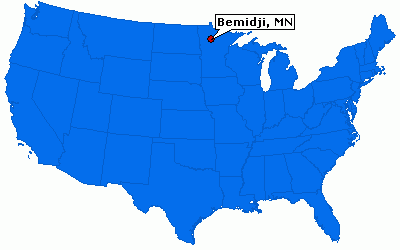 Cass Lake, MN
Hepatitis C Background
More people dying of HCV than all other 60 nationally notifiable infectious diseases combined

Minnesota is one of the states that had >200% increase in HCV cases from 2007-2012

Today over 80% of new HCV transmission occurs in people who inject drugs

AI/AN are the most affected compared to other races or ethnicities
[Speaker Notes: Notifiable diseases: HIV, TB, HEP B,]
HCV in Minnesota
MN Department of Health
[Speaker Notes: Rates calculated using 2017 US Census ACS Data. Excludes persons with multiple races or unknown race n=10990]
Previous HCV Treatment Process
Refer to outside specialist
Typically Bemidji, Duluth, Fargo (range from 30 min-2.5 hours away)
No further screening/testing done here after Ab/RNA positive

Often patients referred with only Ab + (Not detectable RNA)
Patients screened positive and lost to follow up
Unclear what percentage of patients received care/completed treatment
Paid for by patient’s insurance or purchased referred care
Restrictions on substance use prior to treatment 
No medications filled at our pharmacy
Getting Started
1st step – getting HCV treatment on site
[Speaker Notes: Keep privileges  as open as possible. Try not to force yourself into strict practice guidelines (treat per most recent guidelines, etc) monitor and make changes as appropriate]
Pharmacist Run HCV Clinic
Patient with + HCV antibody and HCV RNA detectable
Referral to pharmacist
Initial pharmacy visit
Assess readiness/appropriateness for treatment
If ready/willing to be treated order required labs
Presentation to project ECHO if needed
Initiate prior authorization or Patient assistance 
Start treatment
Pharmacist monitoring/follow up throughout treatment and SVR
SVR Counseling
Risk of reinfection
Necessary follow up (ex. Cirrhotic patients still require ultrasounds and monitoring for HCC)
[Speaker Notes: Billing through MTM CPT codes
Meds ordered under primary providers name
Use]
Current Clinic Status
~ 130 patients have been referred- 44 presented to ECHO
30 patients achieved SVR12
6 patients completed tx- waiting on SVR12
1 patient reinfected
3 patients on tx currently
1 meds approved- waiting to start
Remaining patients
Difficult to locate
Lost to follow up
[Speaker Notes: Previously-Many patients not eligible for treatment at this time
Insurance restrictions
Actively using drugs
Waiting to meet sobriety requirements

Minnesota MA changed requirements in January 2020
~25 more with + HCV but no referral- no primary care, screened in ER or Suboxone clinic]
Screening
Universal Hepatitis C Screening
USPSTF recommends screening for hepatitis C virus (HCV) infection in adults ages 18 to 79 years. (B Grade) 
IHS- recommends HCV screening at least once in a lifetime for patients ≥ 18 years

HCV part of STI order set
[Speaker Notes: USPSTF- US preventative services task force
B grade- recommended- more benefit than harm

Plug for universal screening
Also part of STD lab order set]
Hepatitis C Screening
New Hepatitis Screening added to alarm clock
All patients ≥ 18 years old should be screened at least once in a lifetime
Hepatitis C Ab w/reflex to HCV RNA
Patients with risk factors should be screened more often
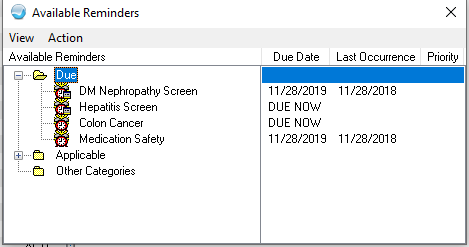 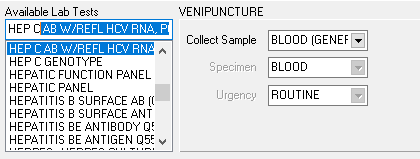 [Speaker Notes: Takes out subjective influence of screening- everyone has it at least once
Still need to continue to screen patients with ongoing risk factors]
Challenges
[Speaker Notes: New hurdles are for patients with advanced liver disease- try collaborating with a local specialist utilizing telemed]
Collaboration with Opioid Treatment Program
Provided informal education/training on Hep C and treatment process to provider and nurse at Leech Lake Opioid Treatment Program (LLOTP)
Referral from LLOTP directly
Deliver medication to clinic for patient’s to receive while at Suboxone clinic
Direct line of communication with nurse/provider
Easier access to refer patient’s in need of MAT- can call directly to intake
Is treating patients enough?
Risk Factors for Hepatitis C at cass Lake ihs
11.5%
14%
2%
10.5%
78%
84%
[Speaker Notes: Other- Blood transfusion, tattoo, partner +]
Next steps
Harm reduction program
Collaboration with Tribal Health Division
Harm Reduction at CLIHS
Within CLIHS pharmacy will provide harm reduction services which include
Syringe services
Sharps containers/syringe disposal
Naloxone
STI testing
Condom distribution
Education on safer use
Resources for mental health and addiction
Harm Reduction Through Tribal Health
All services provided at Cass Lake IHS
Ability to meet people where they are at
Abscess and wound care
One full time RN and one ½ time 
One community health worker
Rapid HCV and HIV testing
Key Takeaways
Be flexible
Your plan doesn’t have to be perfect to start treating the first patient
Some patients are not ready for hepatitis c treatment
Questions?